*Insert title* customer journey map
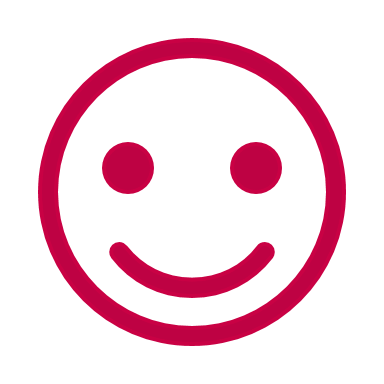 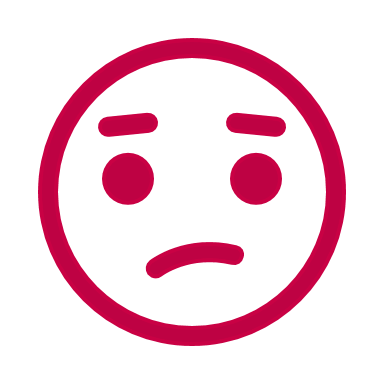 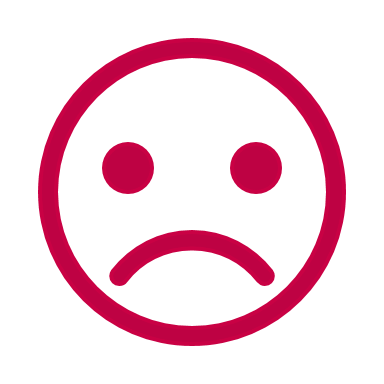 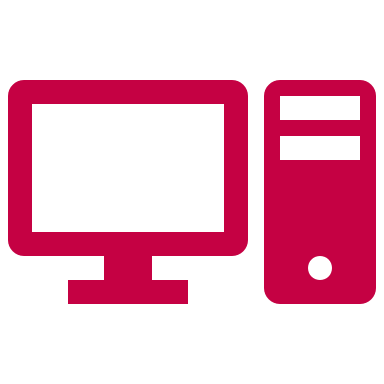 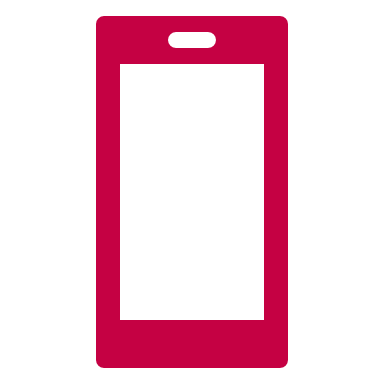 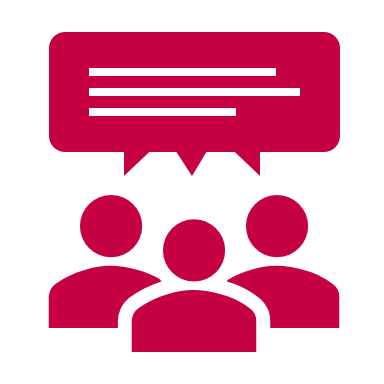 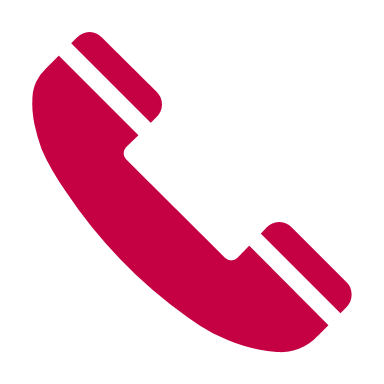 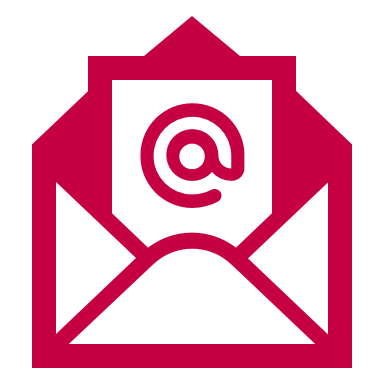 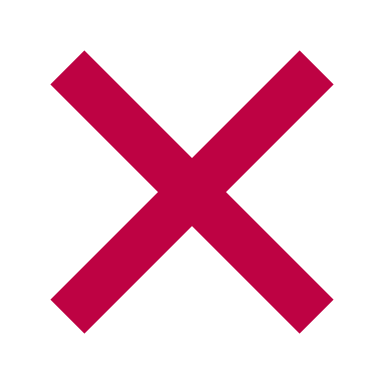 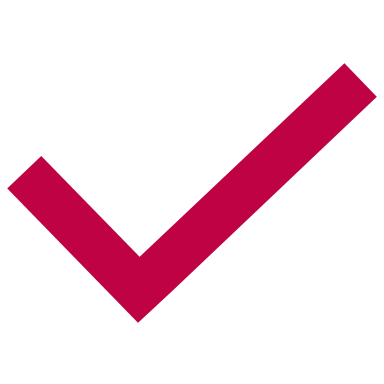